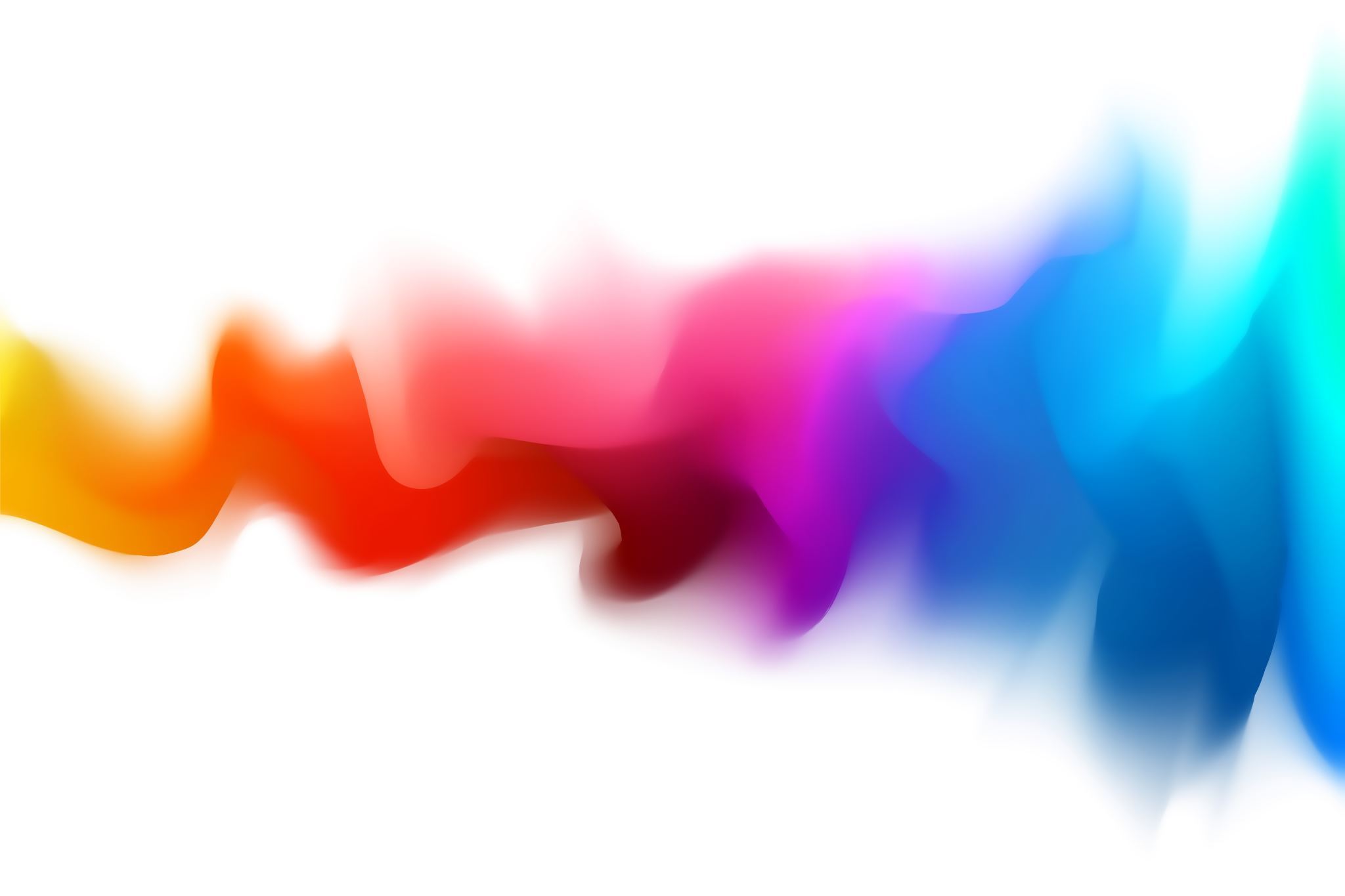 Computer system
Hardware and software
Watch the video
Hardware refers to the external and internal devices and equipment that enable you to perform major functions such as input, output, storage, communication, processing, and more.
Hardware
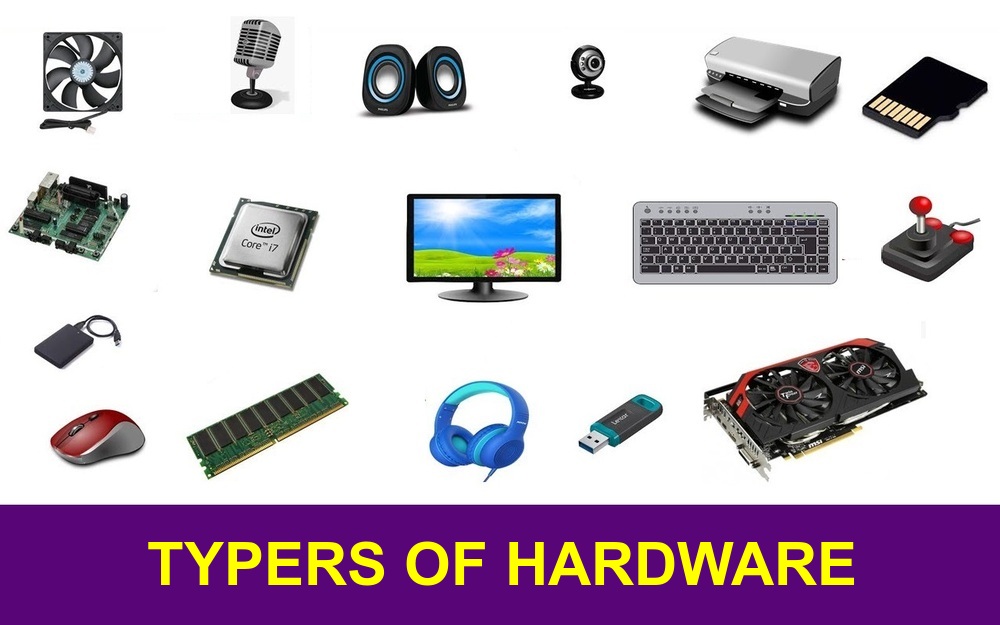 Software
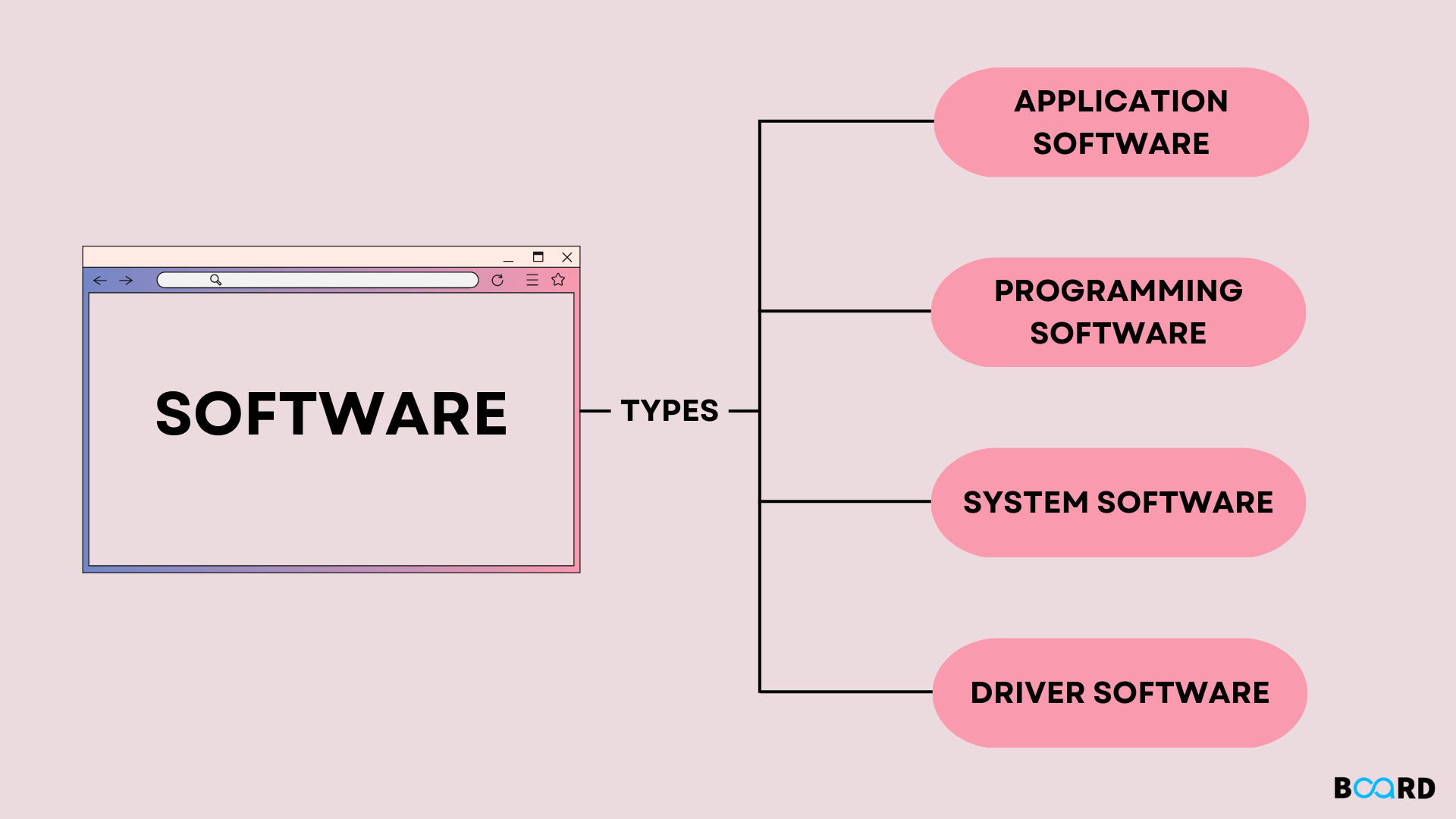 Software is a collection of programs and data that tell a computer how to perform specific tasks.